Linked Open Data for New Modernist Studies
Jentery Sayers
Assistant Professor, English
Director, Maker Lab in the Humanities
University of Victoria
@jenterysayers | jentery@uvic.ca
MLA Convention 2013 | Boston
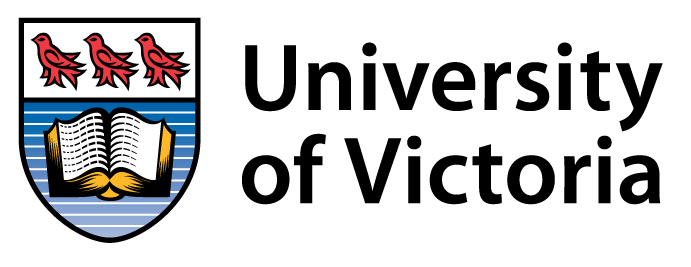 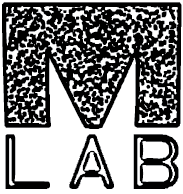 Today, with “Avenues of Access” in mind: 1) An introduction to the Modernist Versions Project and some tools we use, 2) Inquiries appearing at scale, 3) An introduction to Linked Modernisms and some influential projects, and 4) A call.
The Modernist Versions Project
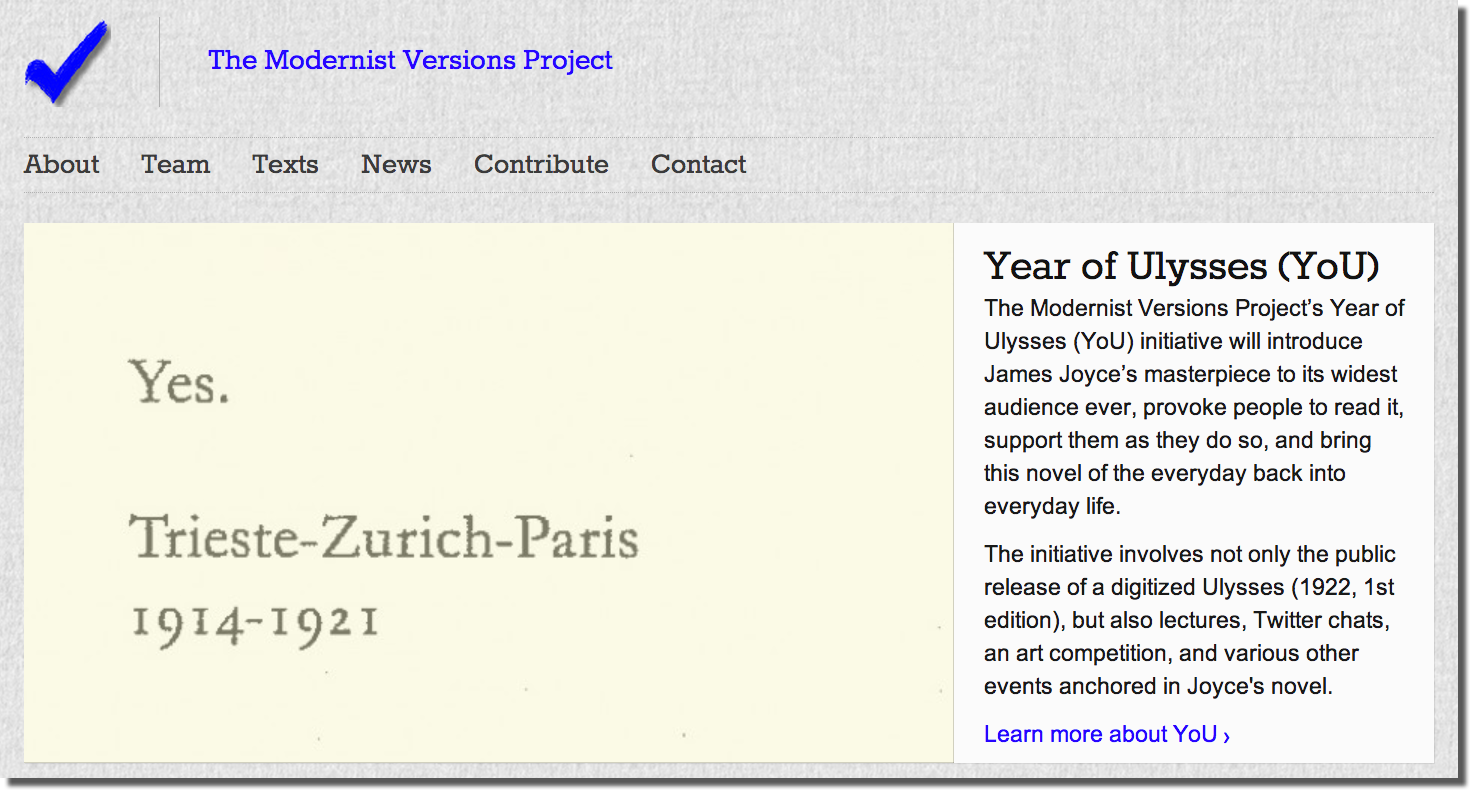 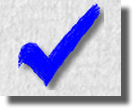 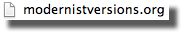 Our Mandate
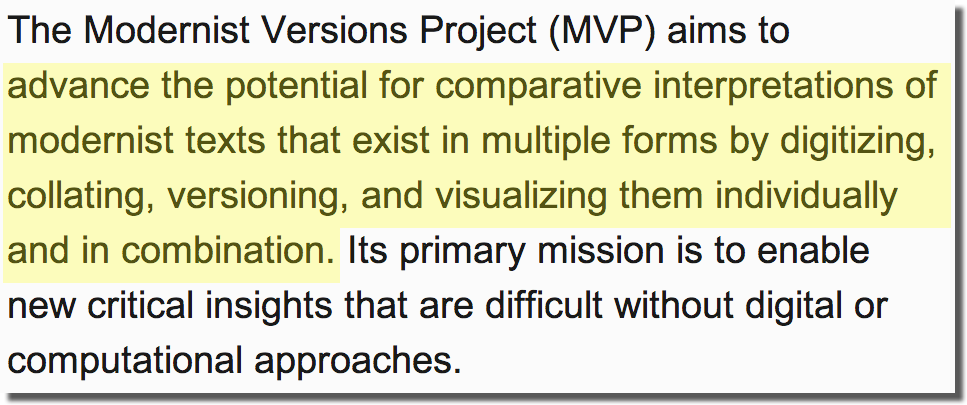 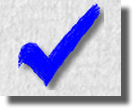 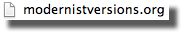 Juxta Commons
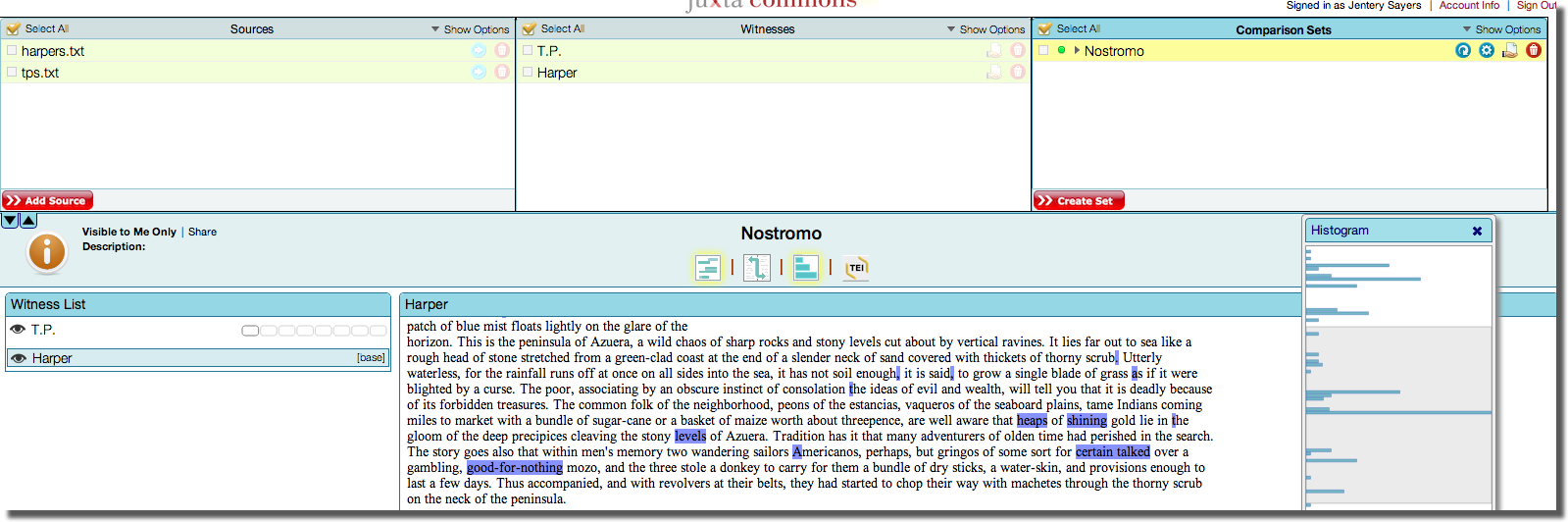 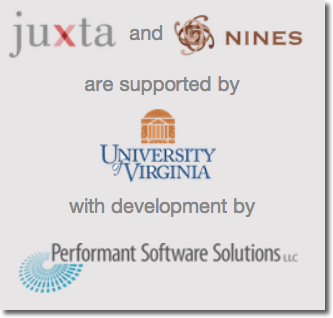 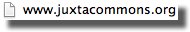 Versioning Machine 4.0
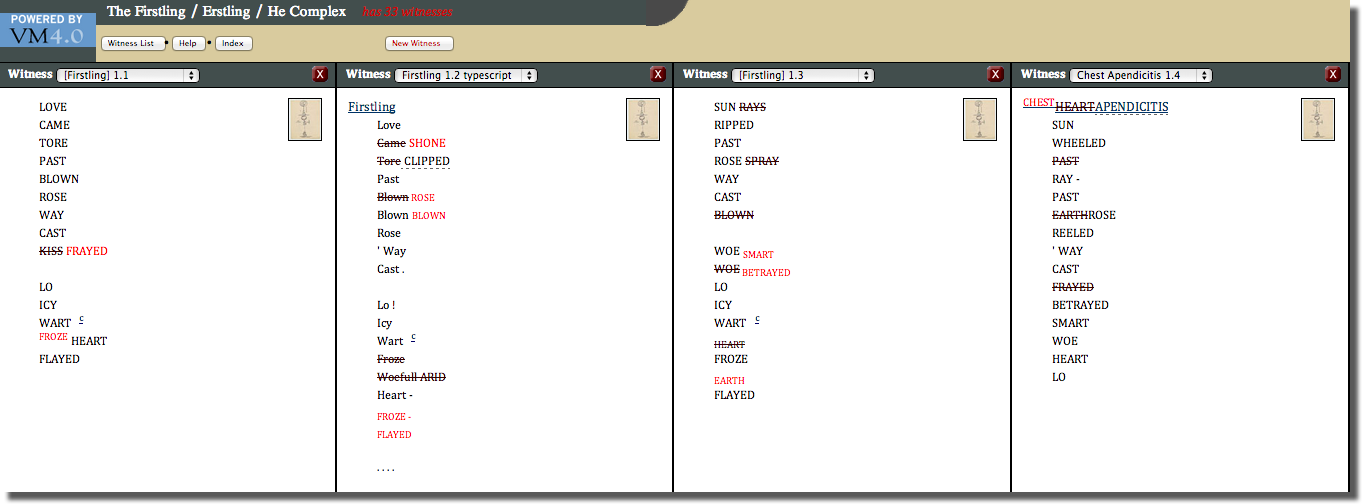 Susan Schreibman (Director)
Tanya Clement (Associate Editor)
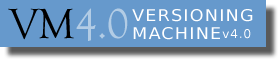 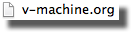 Here, accessibility involves: applications aimed at scholarly primitives (Unsworth 2000), such as comparing, annotating, collating, discovering, and representing texts;
Here, accessibility involves: applications aimed at scholarly primitives (Unsworth 2000), such as comparing, annotating, collating, discovering, and representing texts;“clean” texts;
Here, accessibility involves: applications aimed at scholarly primitives (Unsworth 2000), such as comparing, annotating, collating, discovering, and representing texts;“clean” texts; syntactic interoperability;
Here, accessibility involves: applications aimed at scholarly primitives (Unsworth 2000), such as comparing, annotating, collating, discovering, and representing texts;“clean” texts; syntactic interoperability;standards like the TEI;
Here, accessibility involves: applications aimed at scholarly primitives (Unsworth 2000), such as comparing, annotating, collating, discovering, and representing texts;“clean” texts; syntactic interoperability;standards like the TEI; exportable data (encoded and raw); and
Here, accessibility involves: applications aimed at scholarly primitives (Unsworth 2000), such as comparing, annotating, collating, discovering, and representing texts;“clean” texts; syntactic interoperability;standards like the TEI; exportable data (encoded and raw); andopen source tools.
But what if we change the scale?
But what if we change the scale?
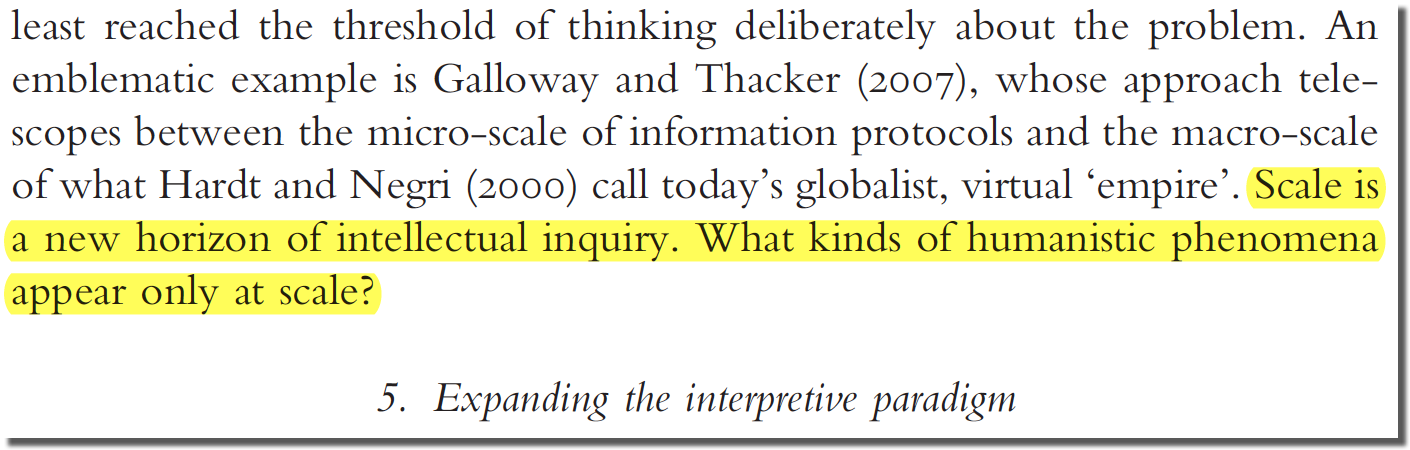 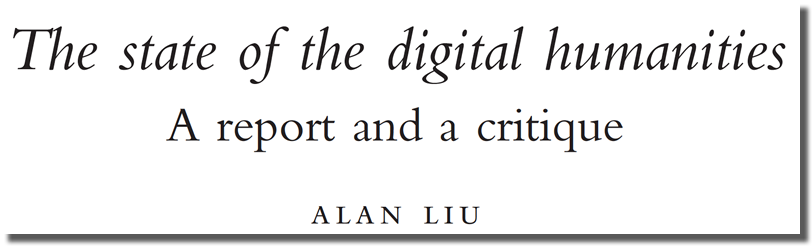 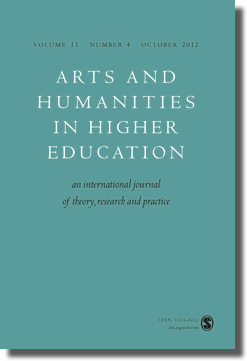 But what if we change the scale?
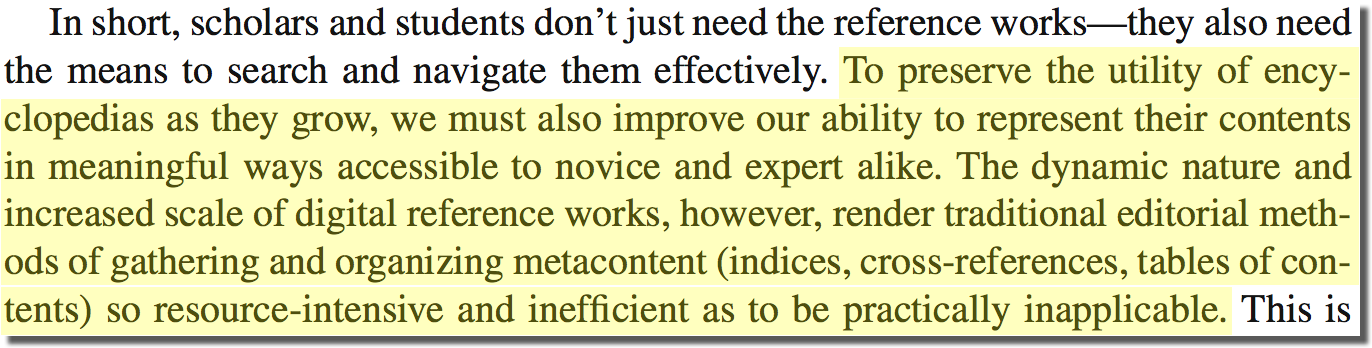 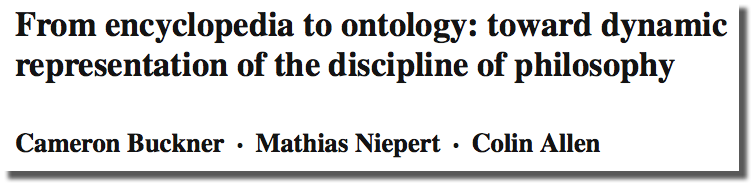 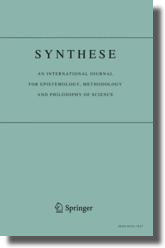 Enter linked open data . . .
Enter linked open data . . .
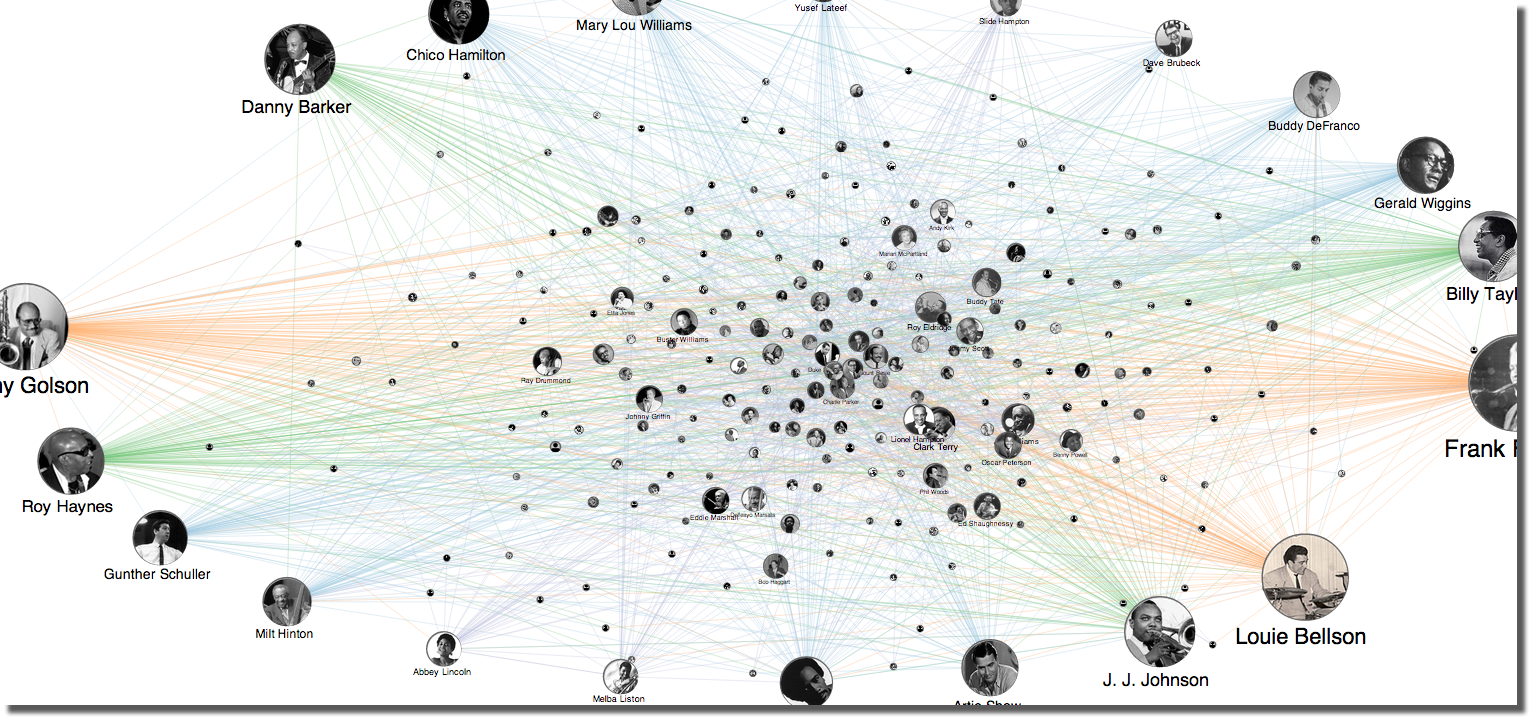 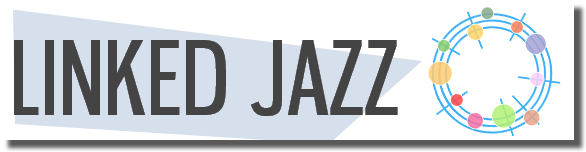 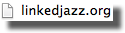 Enter linked open data . . .
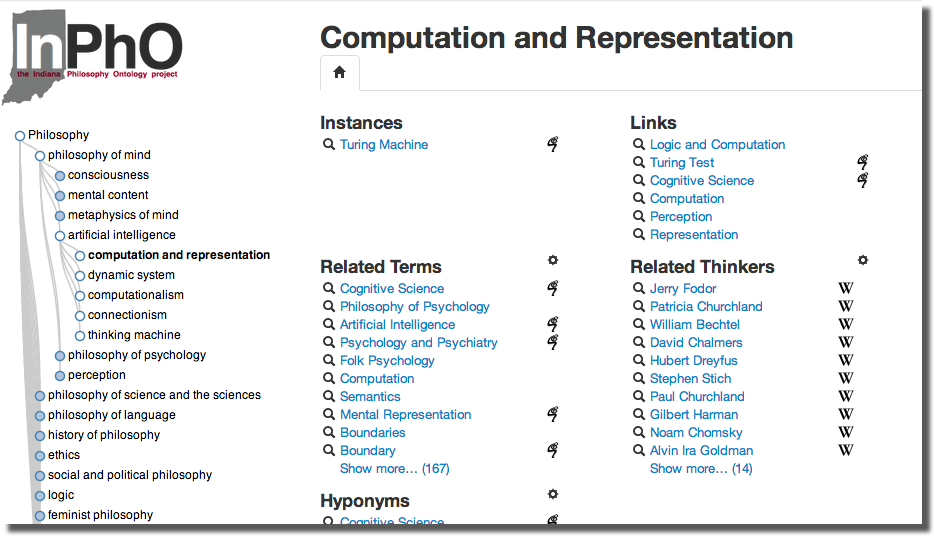 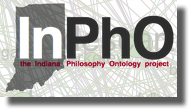 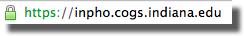 and the New Modernist Studies.
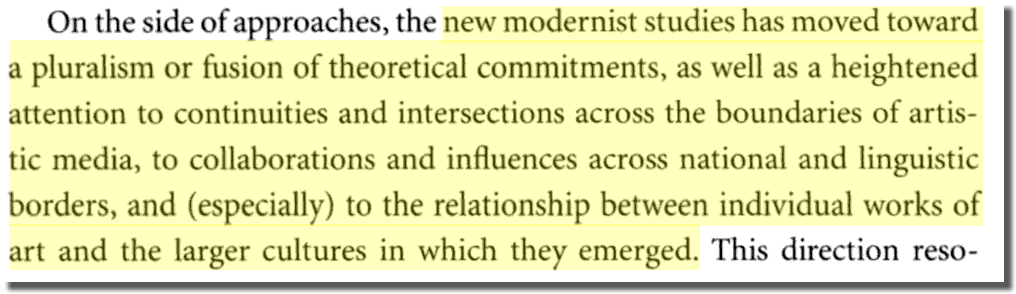 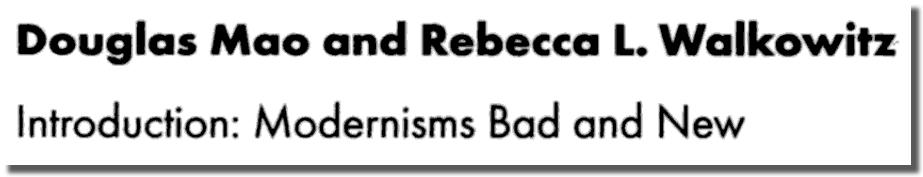 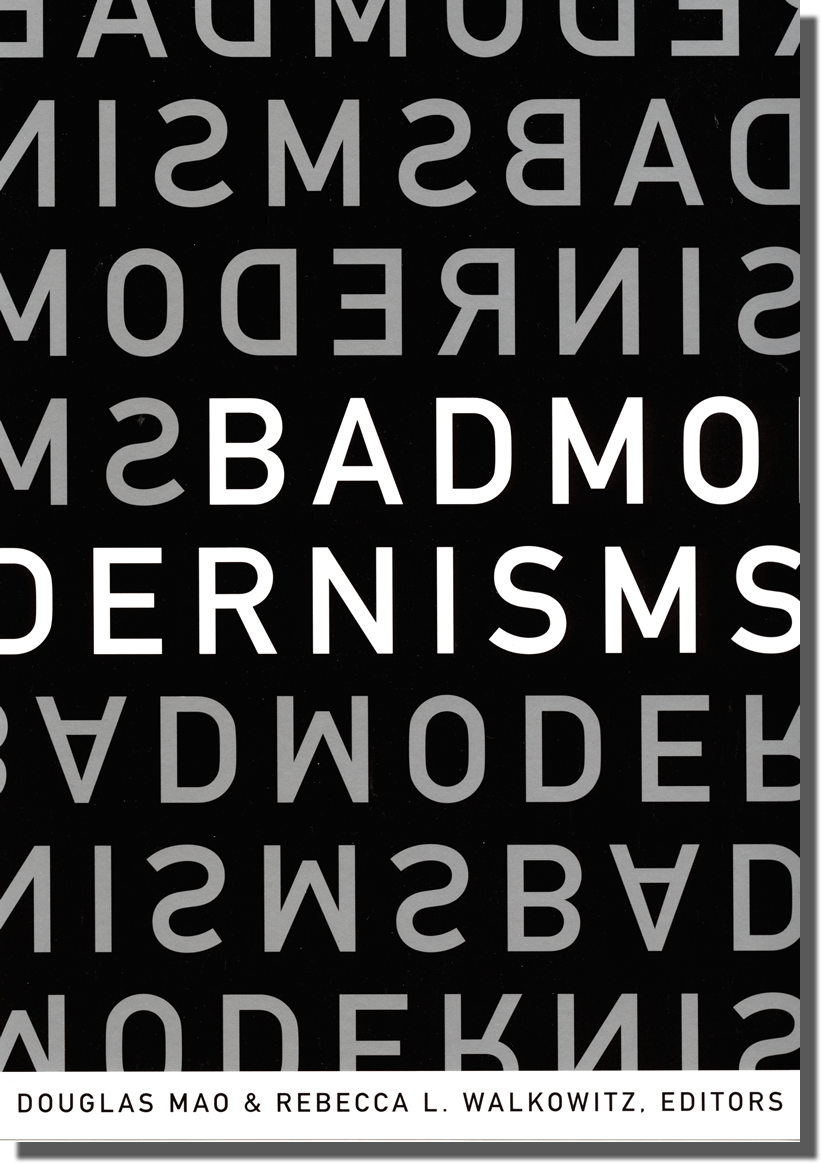 Linked Modernisms, allowing researchers to:discover (perhaps serendipitously) relationships between versions of modernism;
Linked Modernisms, allowing researchers to:discover (perhaps serendipitously) relationships between versions of modernism;visualize and plumb those versions;
Linked Modernisms, allowing researchers to:discover (perhaps serendipitously) relationships between versions of modernism; visualize and plumb those versions;refine queries across subjects, objects, and predicates; and
Linked Modernisms, allowing researchers to:discover (perhaps serendipitously) relationships between versions of modernism; visualize and plumb those versions;refine queries across subjects, objects, and predicates; and develop nuanced understandings across disciplinary, artistic, temporal, linguistic, or geographical articulations of modernism.
But where does the data come from?
But where does the data come from?
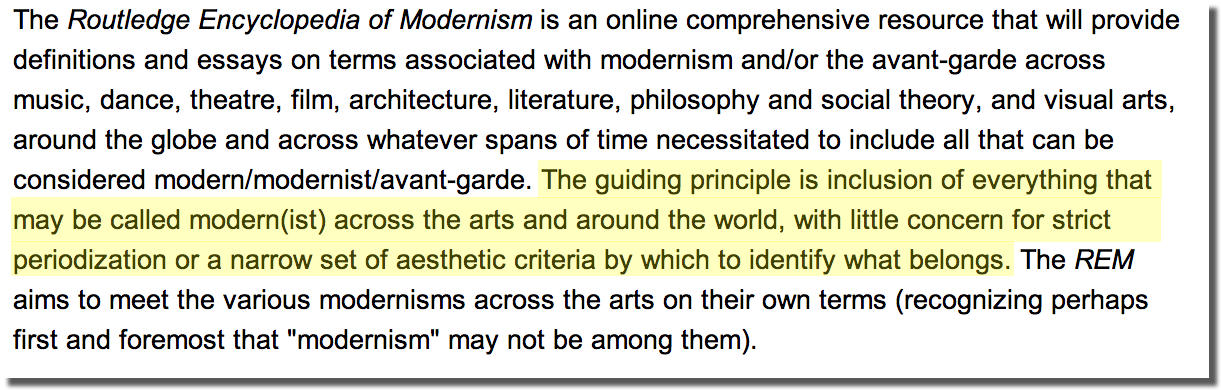 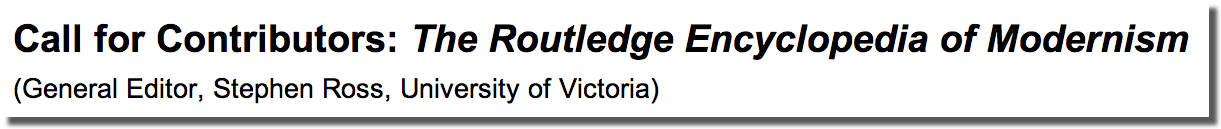 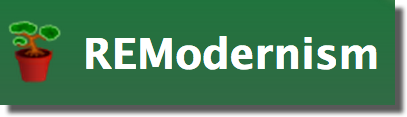 But where does the data come from?
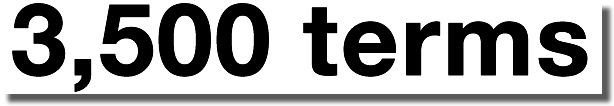 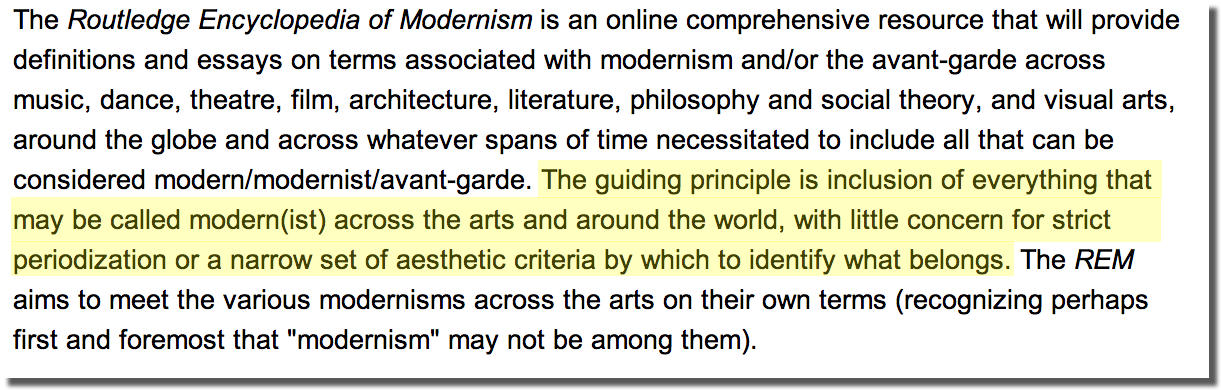 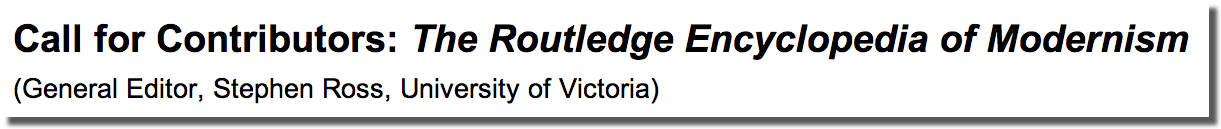 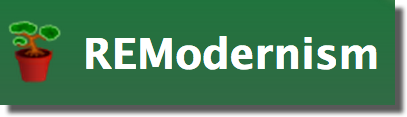 But where does the data come from?
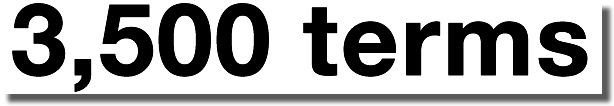 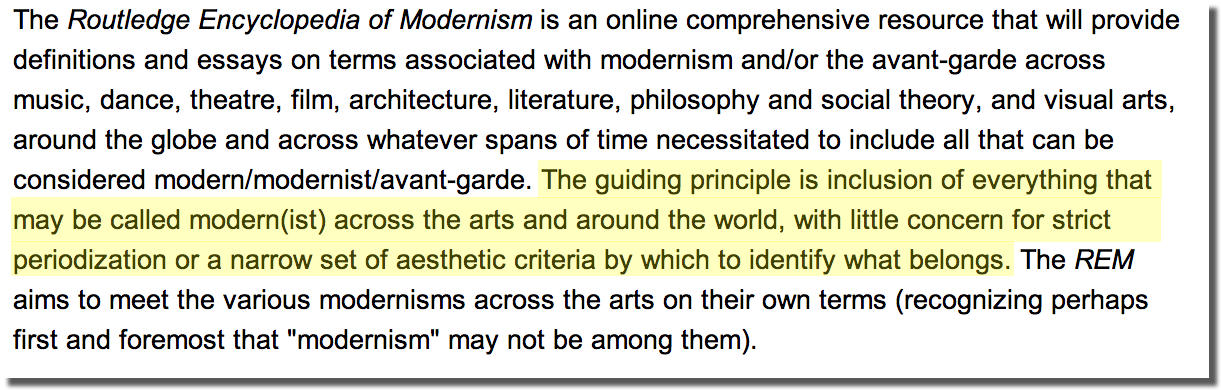 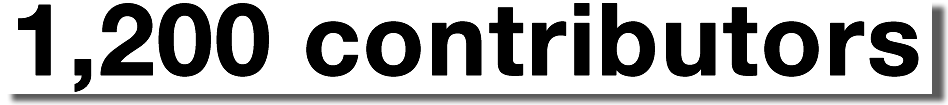 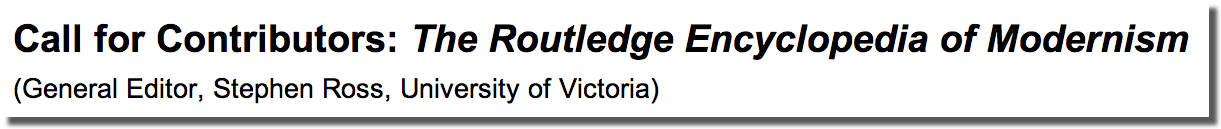 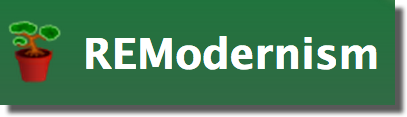 But where does the data come from?
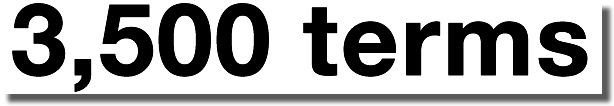 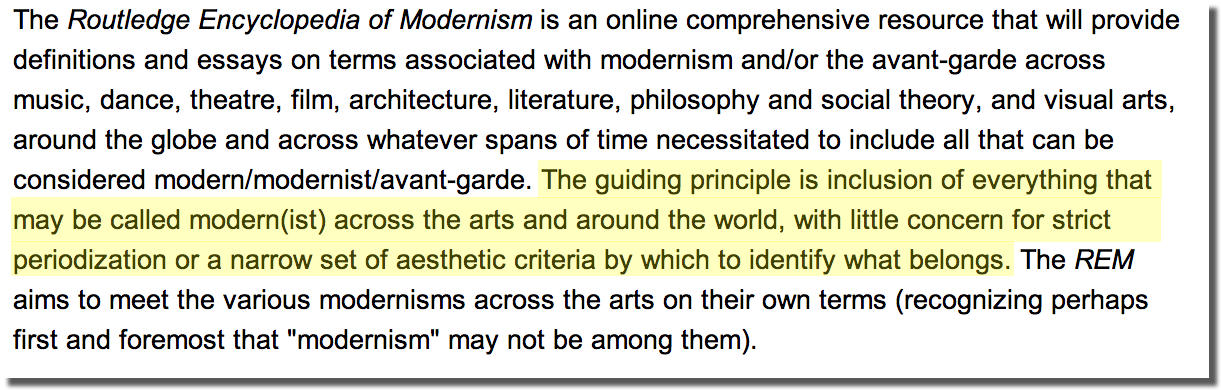 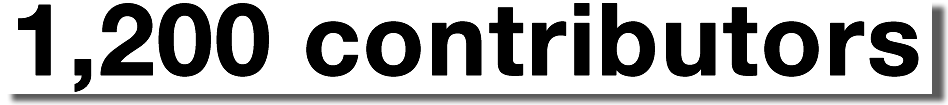 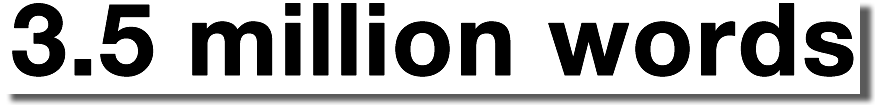 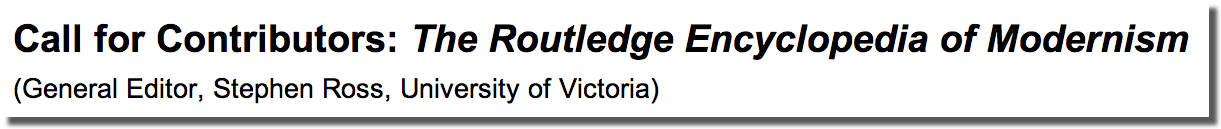 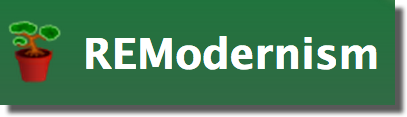 Here, accessibility involves: crowdsourcing modernism’s domain experts,
Here, accessibility involves: crowdsourcing modernism’s domain experts,a controlled vocabulary,
Here, accessibility involves: crowdsourcing modernism’s domain experts,a controlled vocabulary, machine-readable data,
Here, accessibility involves: crowdsourcing modernism’s domain experts,a controlled vocabulary, machine-readable data,  crosswalks with other initiatives and collections,
Here, accessibility involves: crowdsourcing modernism’s domain experts,a controlled vocabulary, machine-readable data,  crosswalks with other initiatives and collections,a public and intelligible taxonomy,
Here, accessibility involves: crowdsourcing modernism’s domain experts,a controlled vocabulary, machine-readable data,  crosswalks with other initiatives and collections,a public and intelligible taxonomy, a customized mashup of existing ontologies, and
Here, accessibility involves: crowdsourcing modernism’s domain experts,a controlled vocabulary, machine-readable data,  crosswalks with other initiatives and collections,a public and intelligible taxonomy, a customized mashup of existing ontologies, andopening up content, models, and metadata.
We need tools for writing linked data.
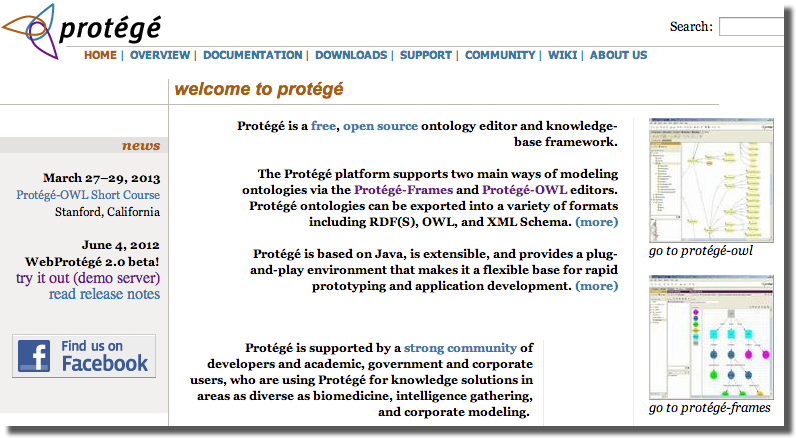 We need tools for writing linked data.
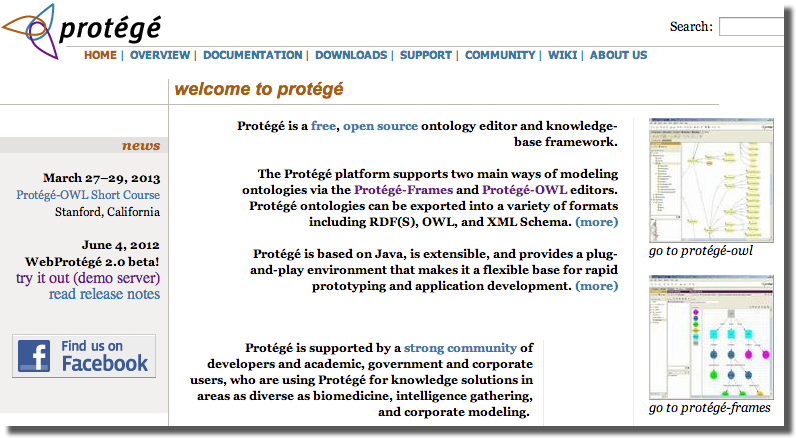 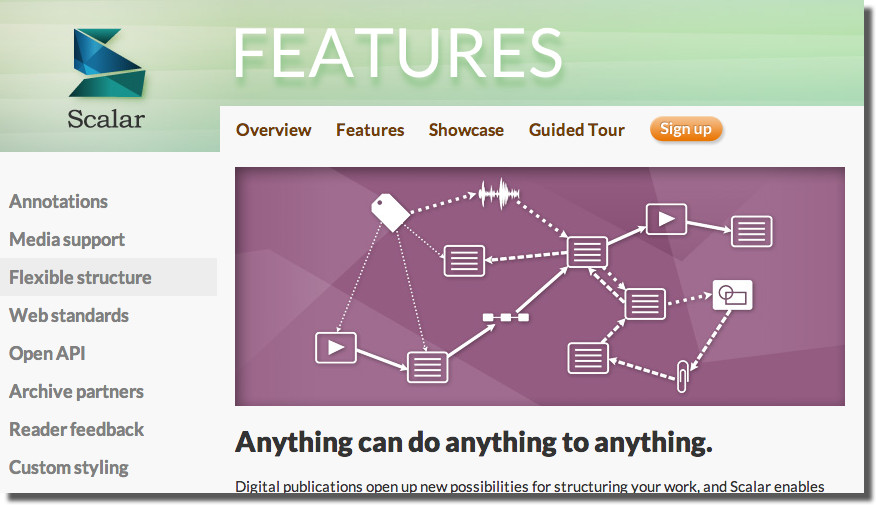 We need tools for writing linked data.
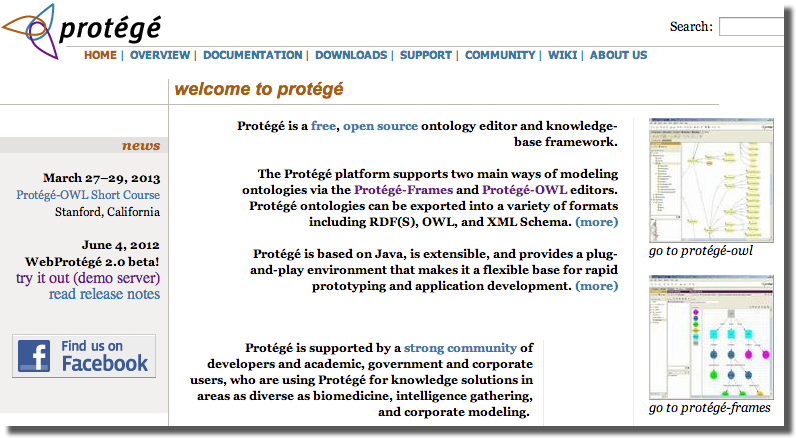 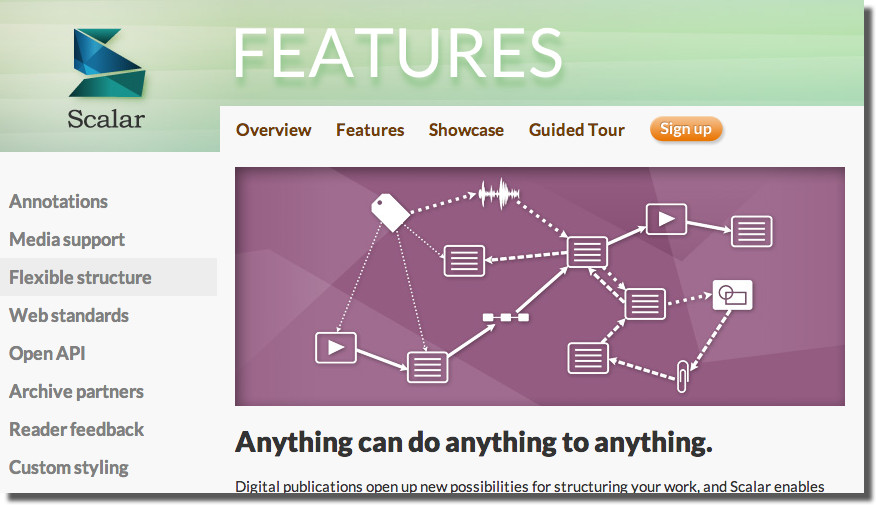 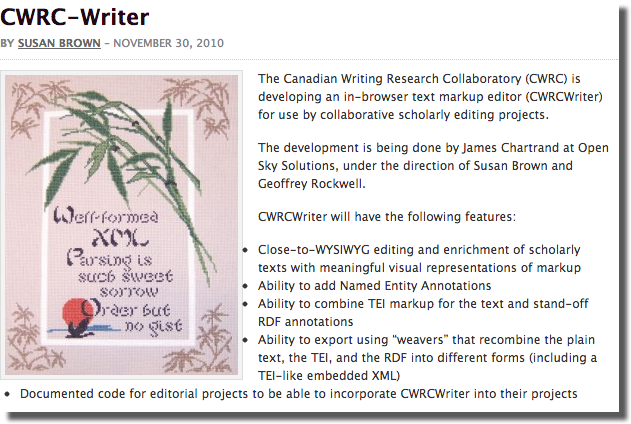 Thank You
Association for Computers and the Humanities

Social Sciences and Humanities Research Council

Susan Brown, Travis Brown, Johanna Drucker, Eric Rochester, Geoffrey Rockwell, and Susan Schreibman

Stephen Ross and the Modernist Versions Project
@jenterysayers / jentery@uvic.ca
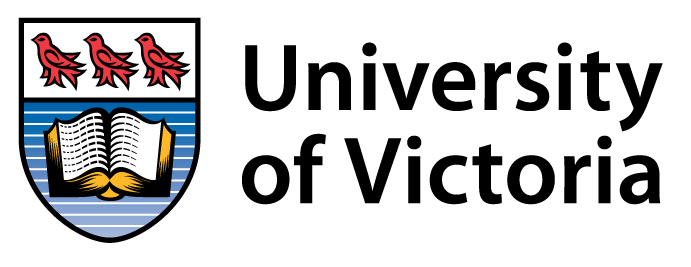 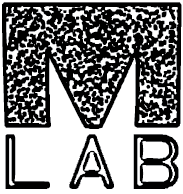